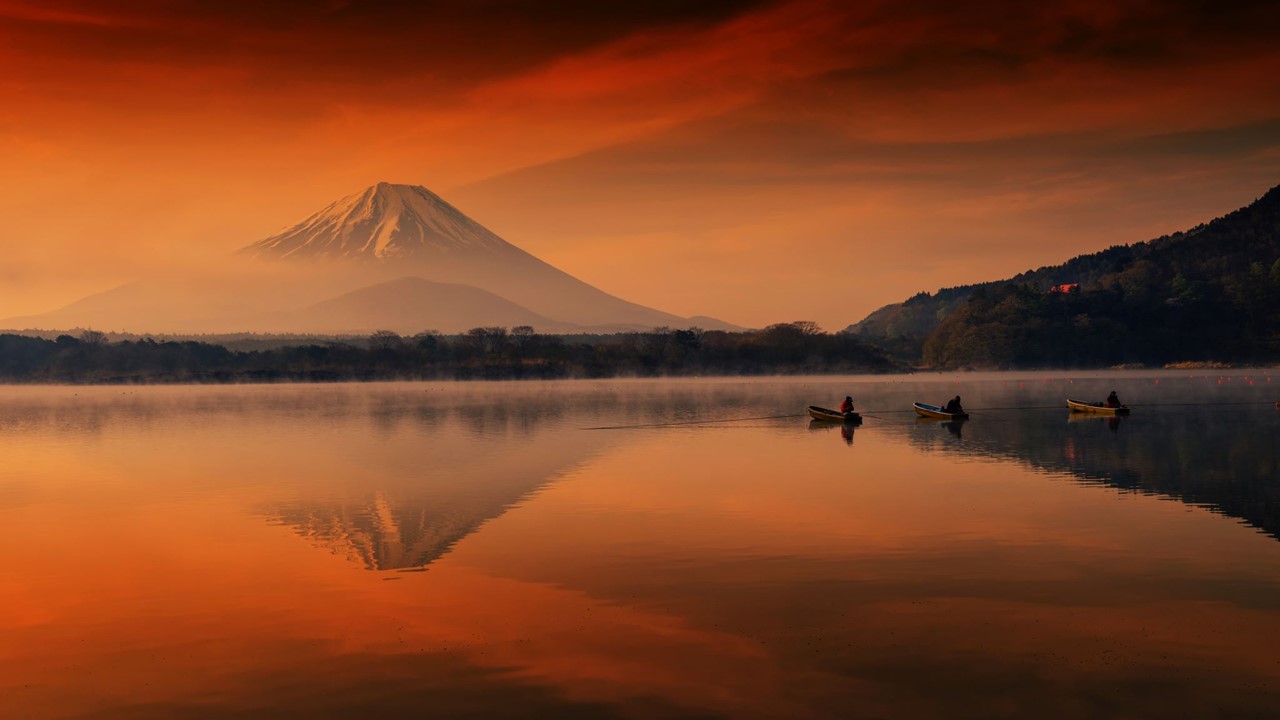 POWER EVERY HOUR
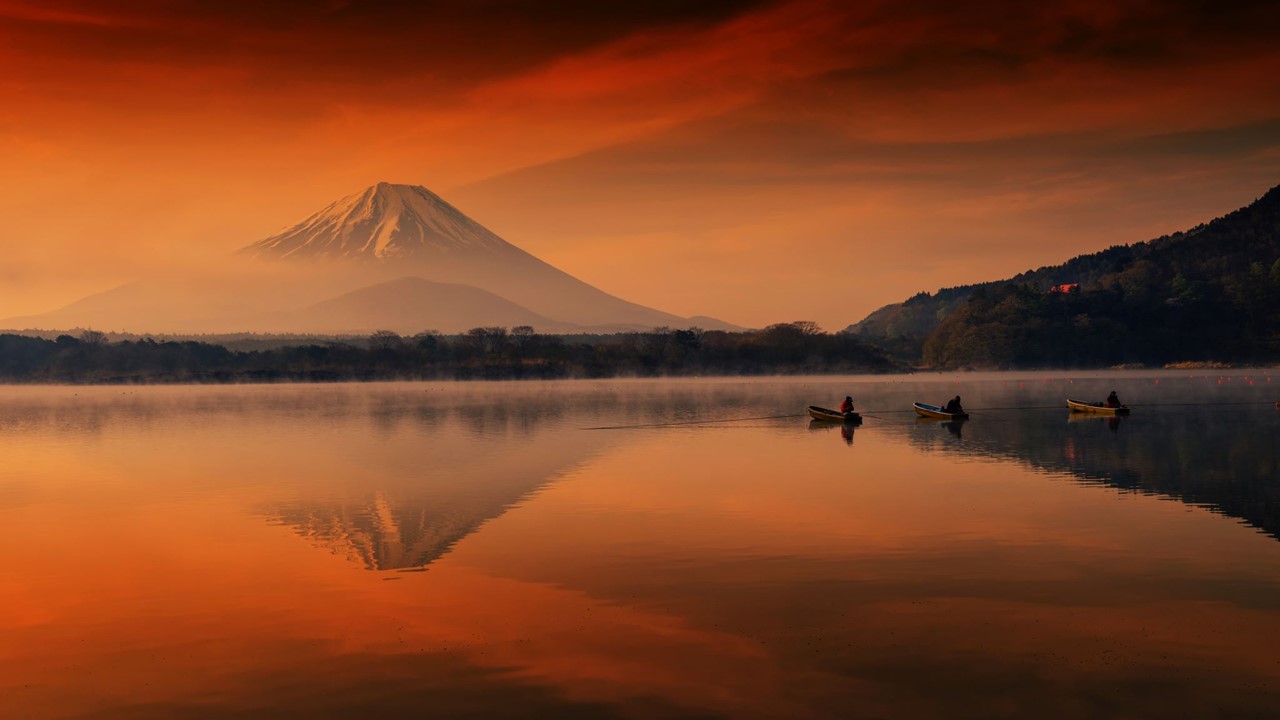 1There is a rest in my soul, there is victory to be won,
Give me power! Every hour! To get through.2There is a peace in my mind, brought in by the Shepherd's Rod,
Give me power! Every hour! To get through.
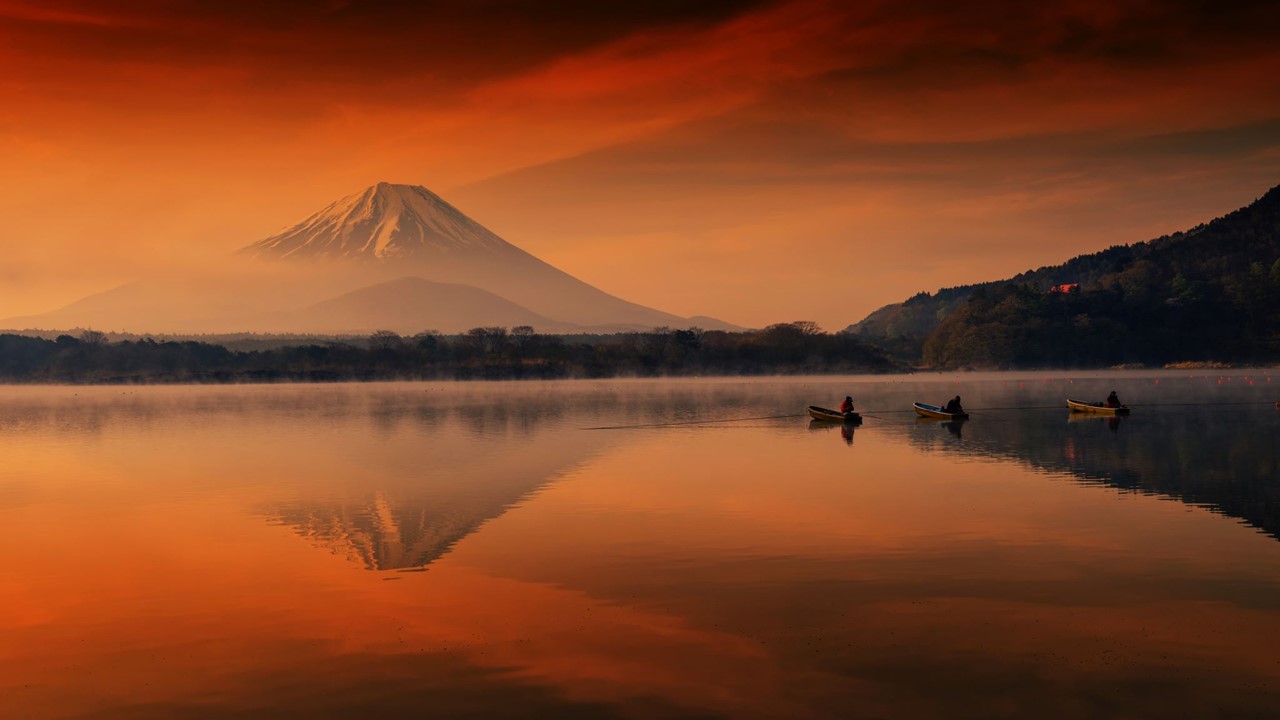 3There is a work to be done, brought in by the Shepherd's Rod,
Give me power! Every hour! To get through.4There is a sheaf to be waved, from the Eleventh-Hour Church,
Give me power! Every hour! To get through.
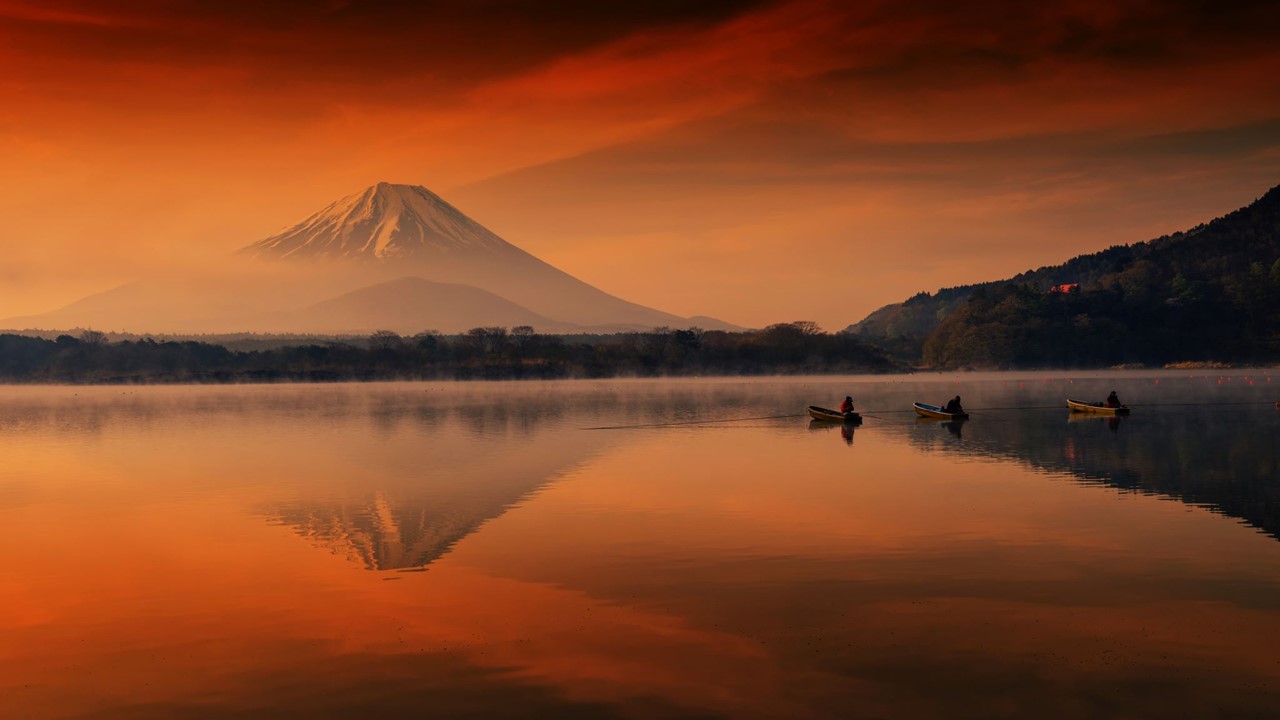 5There is favor upon us, to be first fruits of the living,
Give me power! Every hour! To get through.6There is our Lord Jesus Christ, He is coming soon to save us,
Give me power! Every hour! To get through.
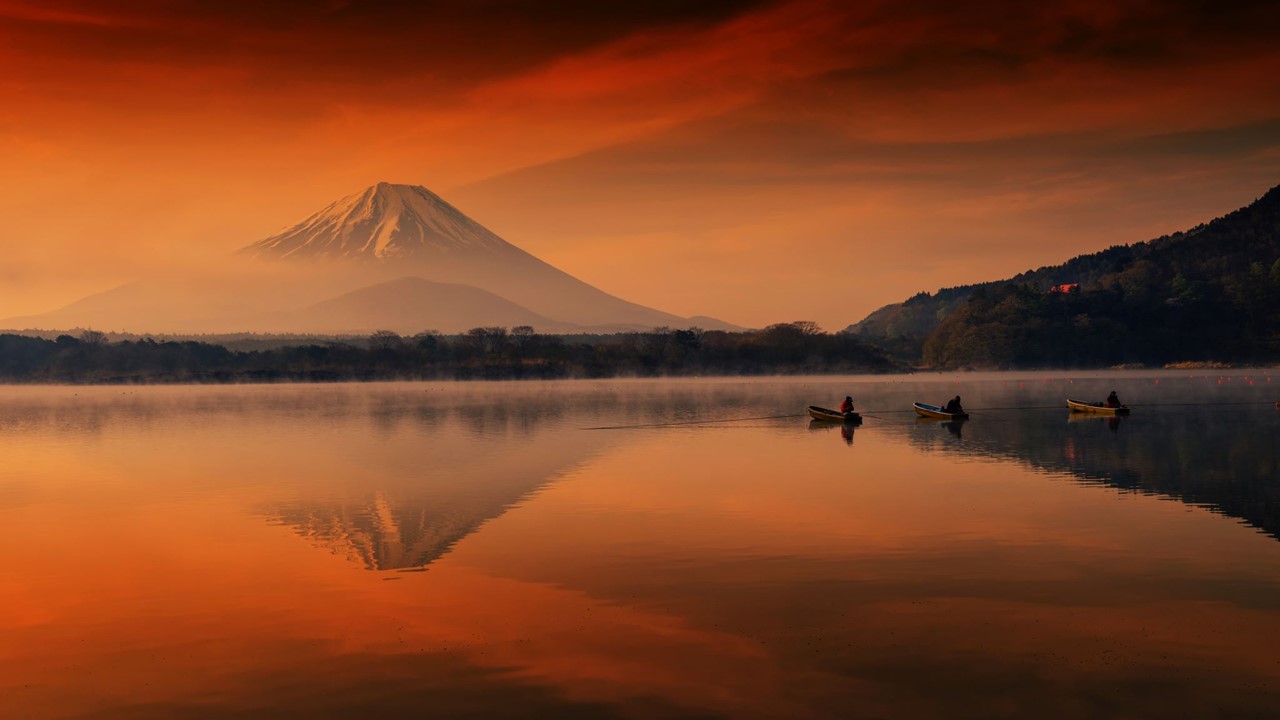 7There is a chariot in heaven, which is coming to take us home,
Give me power! Every hour! To get through.8There is a home in heaven, which is waiting us to get there,
Give me power! Every hour! To get through.